Hyperon Spectroscopy with PANDA
_
Sep 13, 2016       |  Albrecht Gillitzer,  IKP Forschungszentrum Jülich
Young Scientist Convent, LVIII PANDA Meeting, Mainz, September 2016
Outline
How to understand baryonic excitation spectra?
What is the present status in baryon spectroscopy?
What can we do with PANDA?
What are the challenges and requirements?
Ground States of Light Baryons: SU(3)F Symmetry
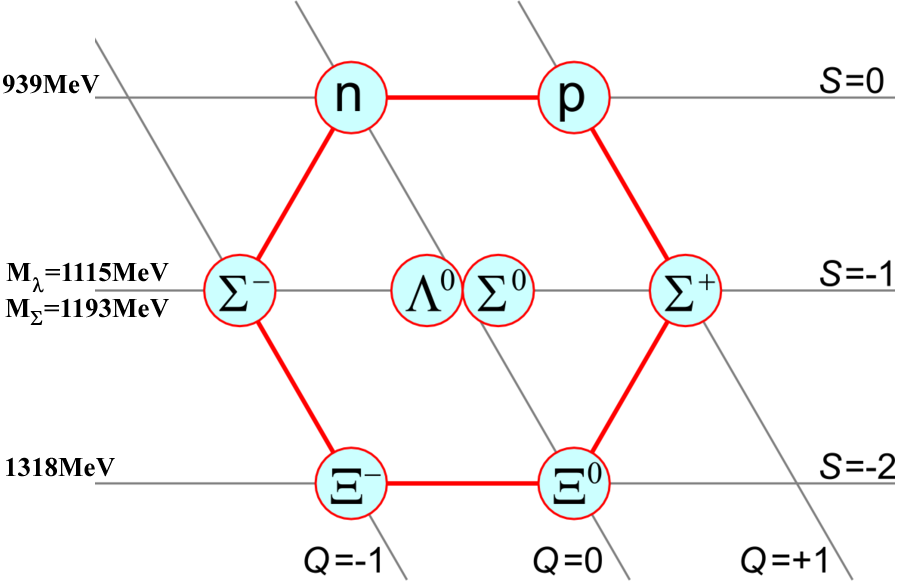 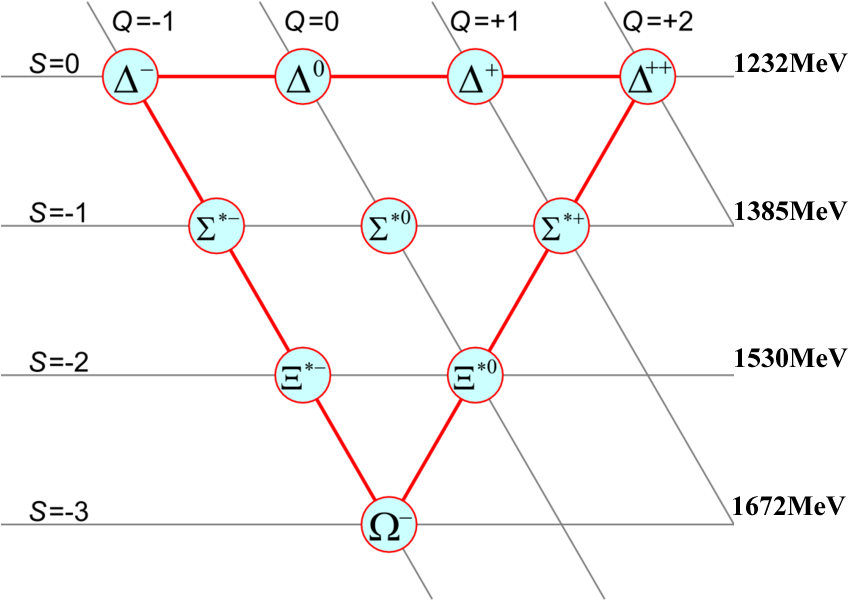 JP = 1/2+   
JP = 3/2+   
baryon octet
Gell-Mann 1961: „The Eightfold Way“, SU(3) symmetry 
Gell-Mann, Zweig 1964: 3 „quarks“ as constituents
baryon decuplet
Need for Color
Baryon decuplet
three identical fermions in D++, D-, W- :
 problem with Pauli principle
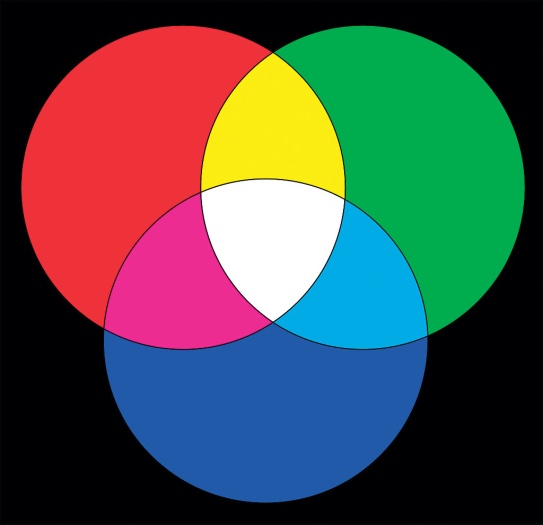 H. Fritzsch, M. Gell-Mann, H. Leutwyler, Phys. Lett. B47 (1973) 365:
„Advantages of the Color Octet Gluon Picture“
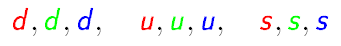 Y = fcolor xspace zflavor cspin
color charge of hadrons is zero:  fcolor always antisymmetric
Combining Spin, Flavor & Orbital Angular Momentum
flavor only:  SU(3)F
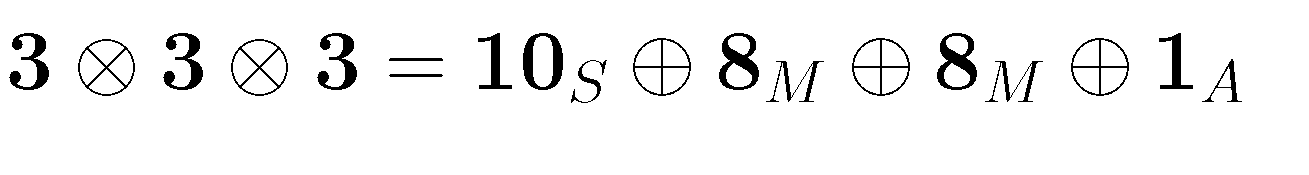 with S, M, A symmetric, mixed symmetry and antisymmetric in flavor (and spin)
part under exchange of any 2 quarks
combine flavor & spin:  SU(6)f,s : 6 basic states: d, d, u, u, s, s
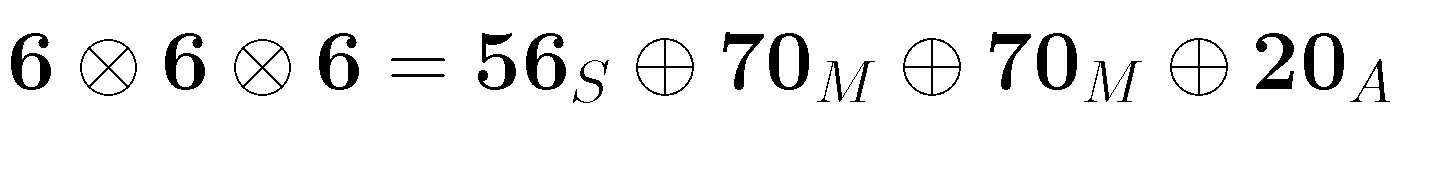 decomposed as:
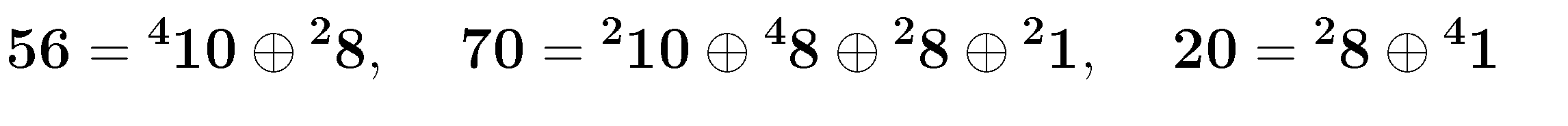 superscript:  (2S+1) spin multiplicity
SU(6)  O(3)
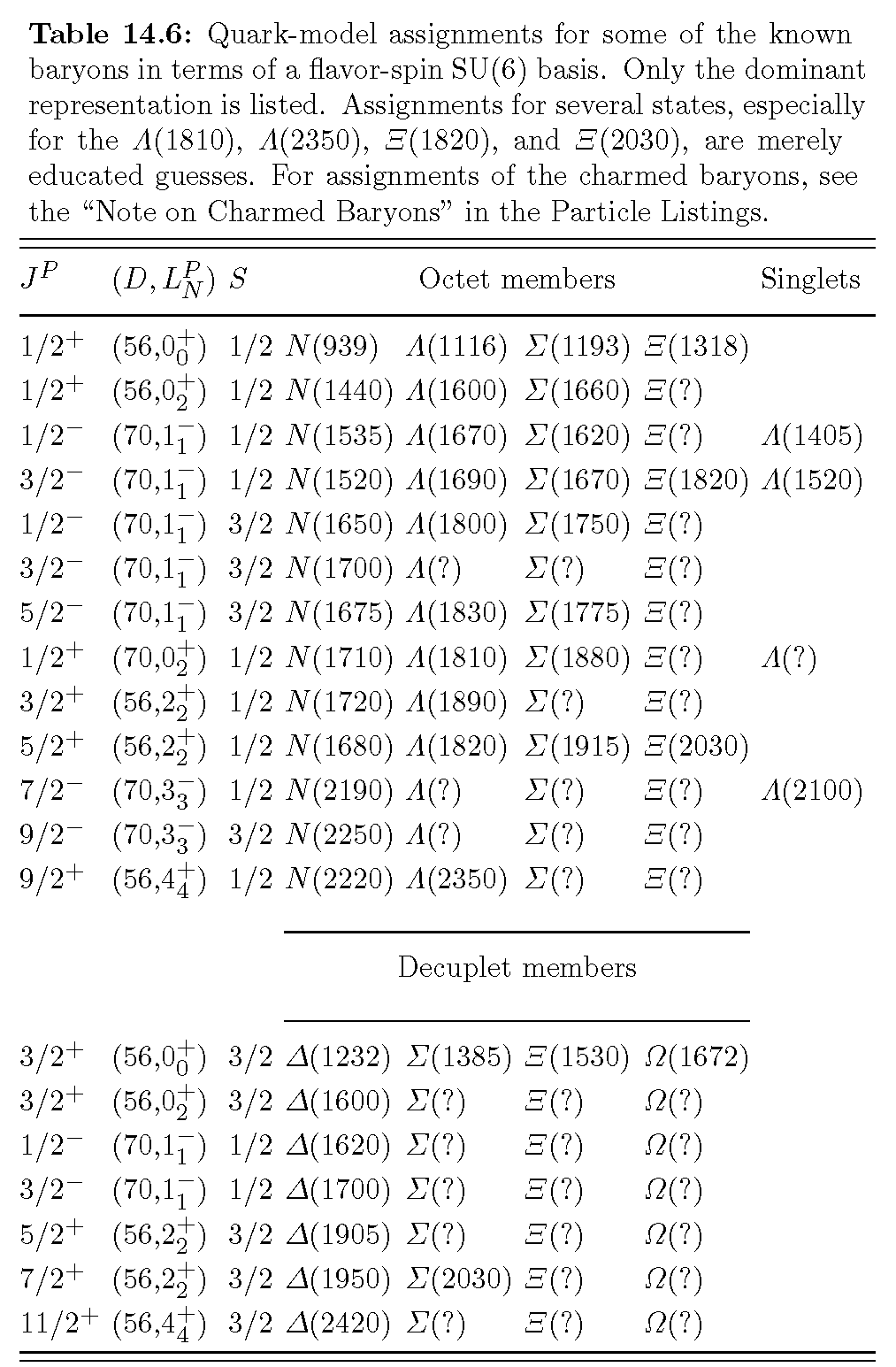 classification of baryons by
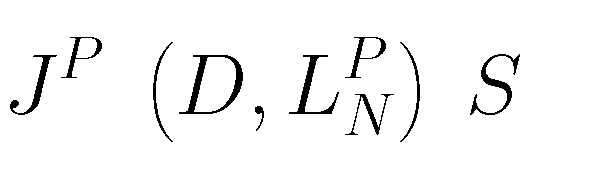 JP:  total baryon spin, parity
D:   SU(6) multiplet
L:   total quark orbital
      angular momentum 
N:   # quanta of excitation
S:   total quark spin
note:  baryons with same JP
          can mix!
assignment partially uncertain
source: PDG 2008
Ansatz:
spin-independent + spin-dependent part:
with
Non-Relativistic Constituent Quark Model
(N.Isgur, G. Karl, PLB 72 (1977) 109)
split into harmonic part + anharmonic perturbation
Non-Relativistic Constituent Quark Model
  exactly solvable for H0 , for simplicity S = 0 & S = -3: m1= m2 = m3  m
change of variables:   

correspondingly:
with
 2 degenerate oscillators
s denotes the symmetry w.r.t.
exchange of two quarks
equidistant energy levels:
remember:   N = 2(n - 1) + l
Modern Quark Models
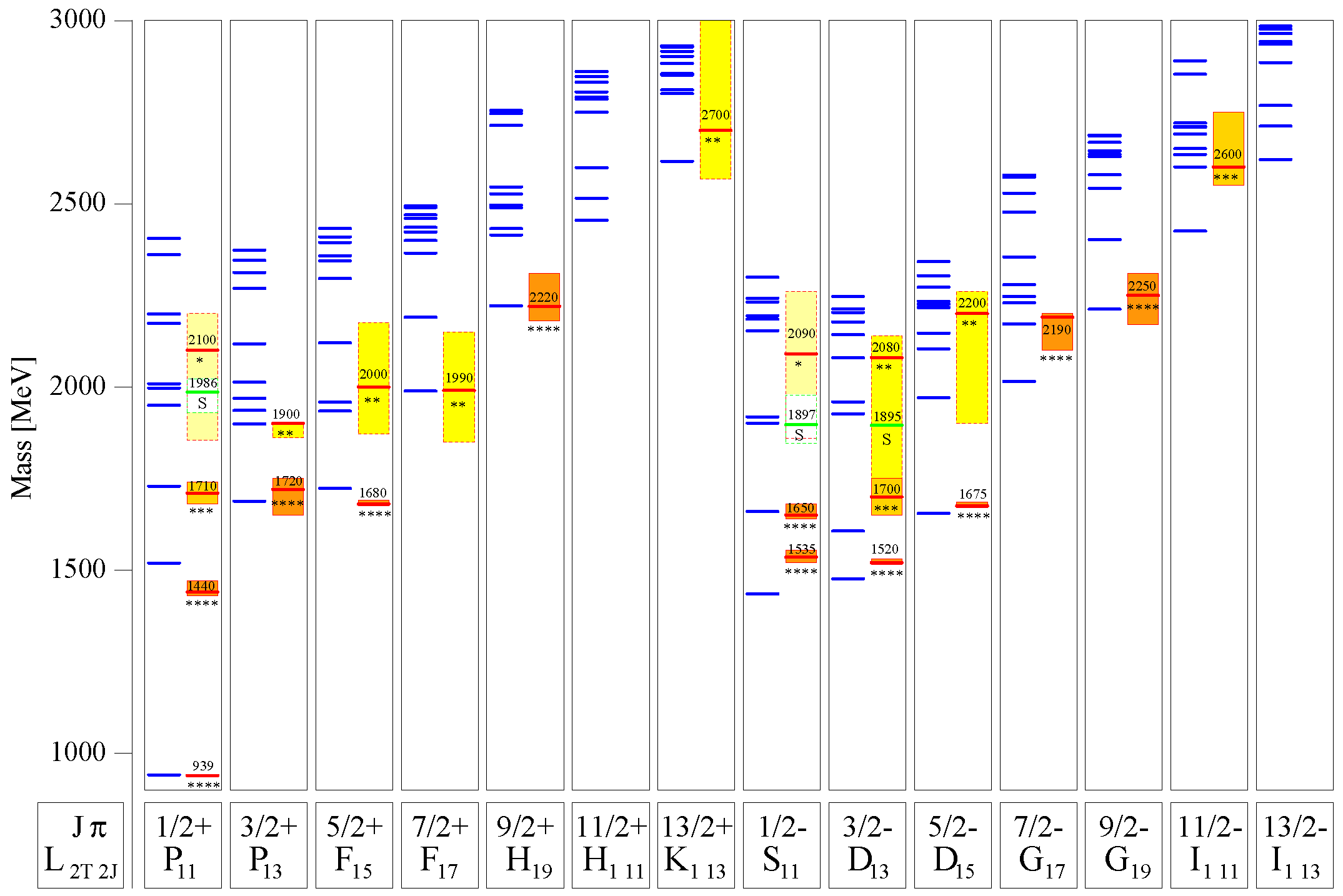 N*
U. Löring et al., Eur. Phys. J. A10 (2001) 395
Dynamical Generation of Resonances
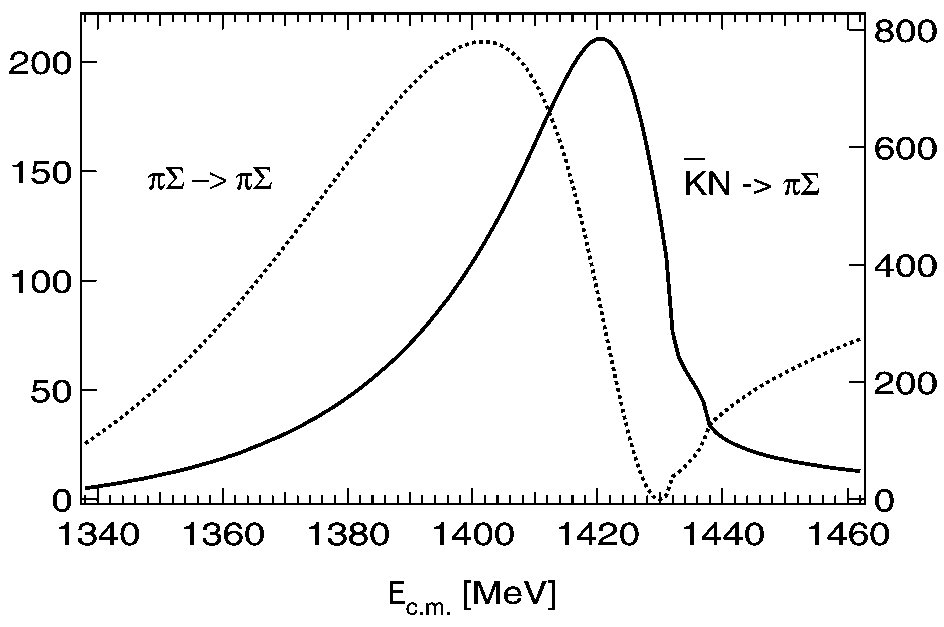 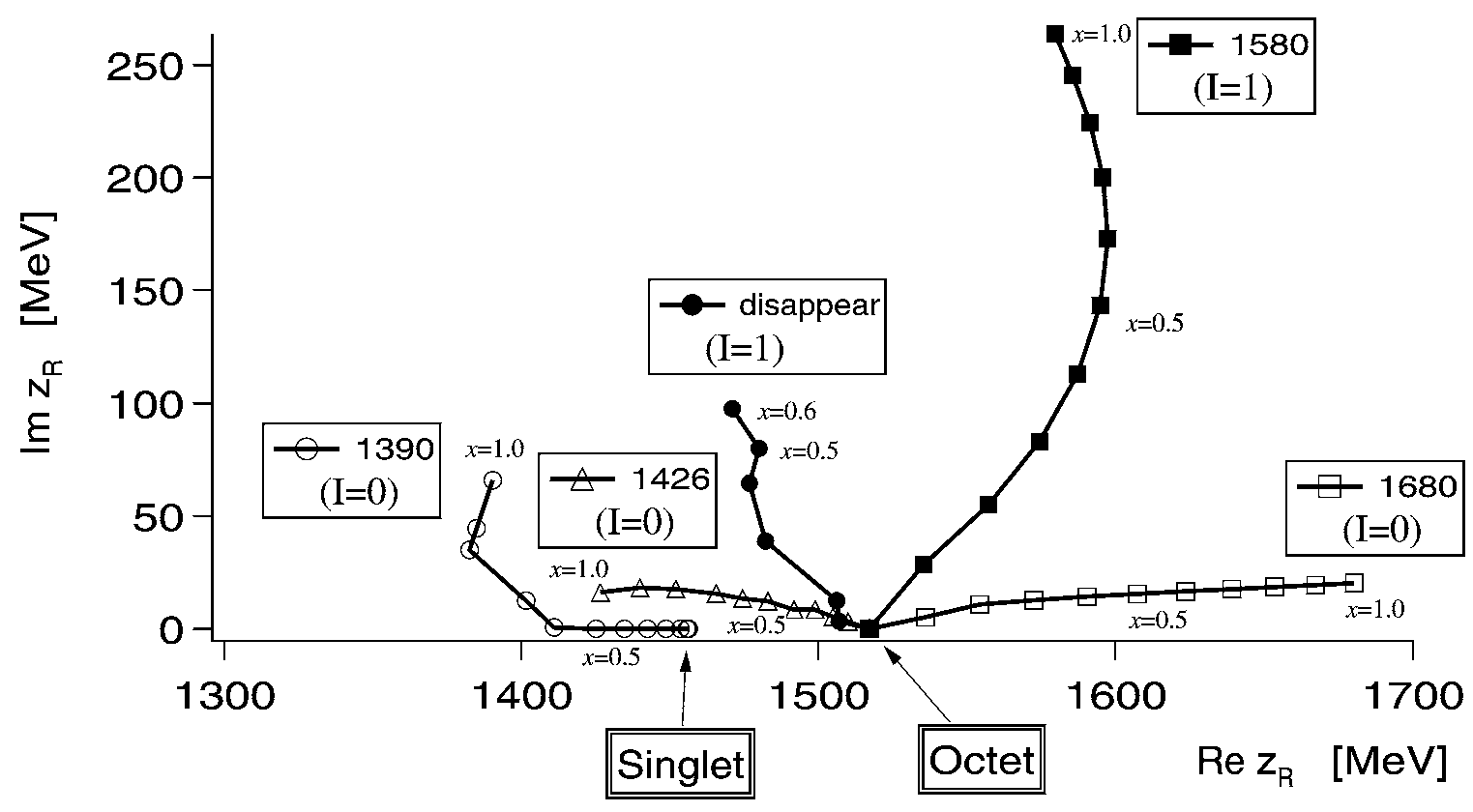 D. Jido et al., Nucl. Phys. A725 (2003) 181
Lattice QCD
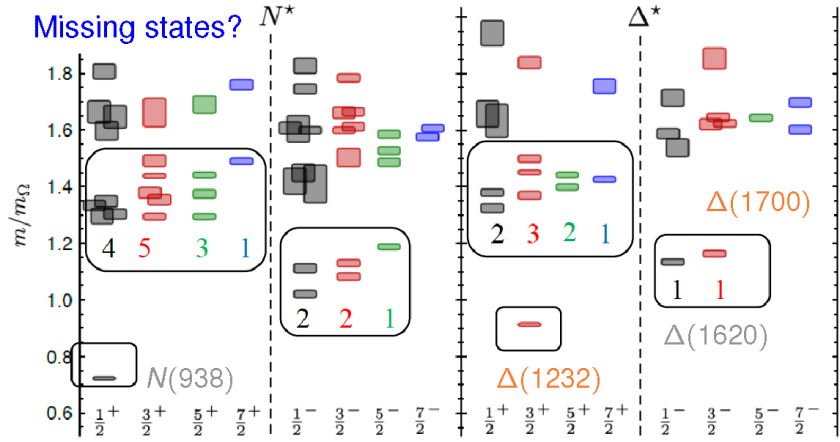 exhibits features of SU(6)O(3) symmetry
level count consistent with quark model
R.G. Edwards et al., Phys. Rev. D 84 (2011) 074508
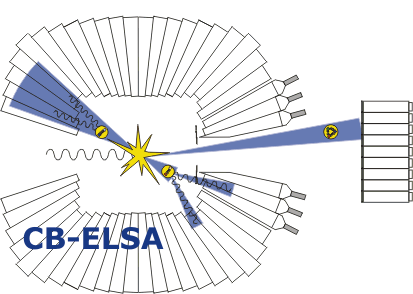 Experimental Activities
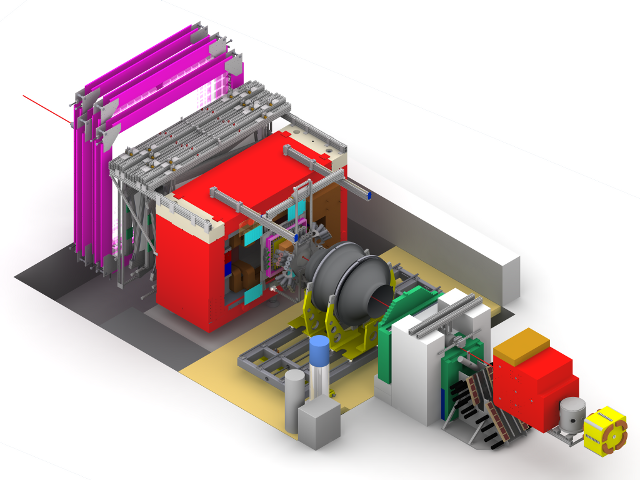 Early studies:  π induced reactions: πN  πN, ππN, KΛ, KΣ, …
Modern studies:  Baryon Spectroscopy with in photo-induced reactions
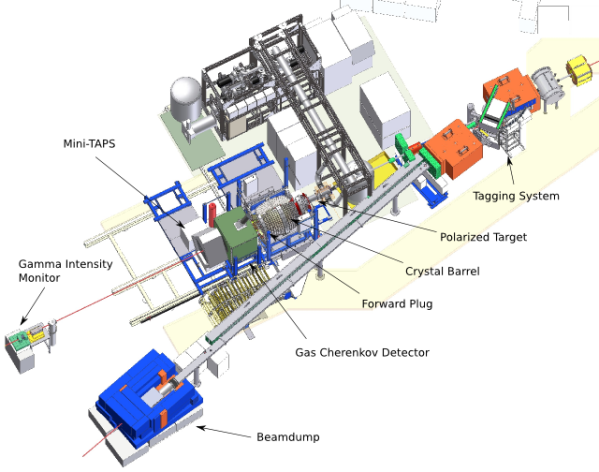 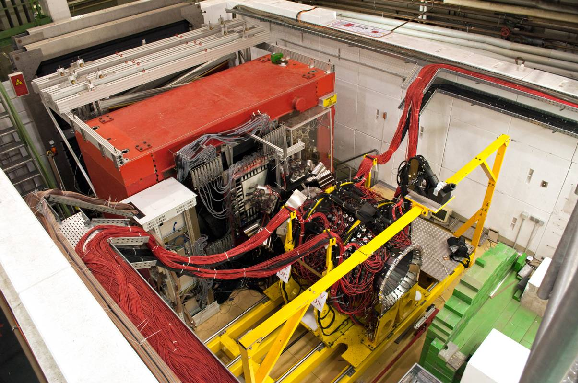 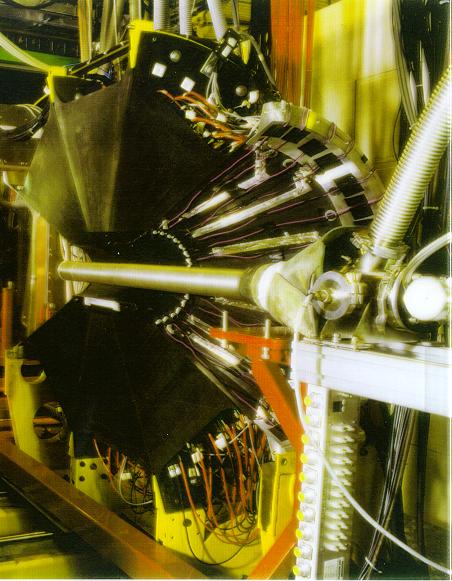 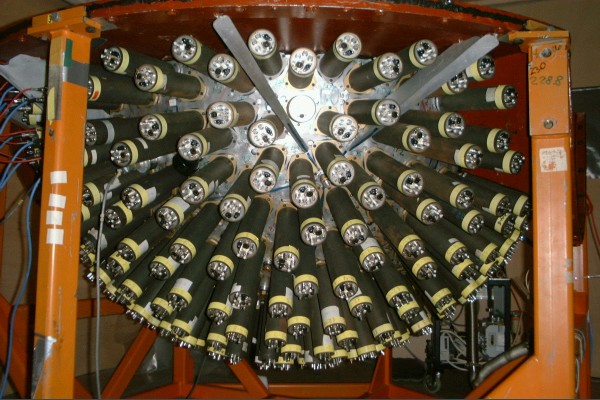 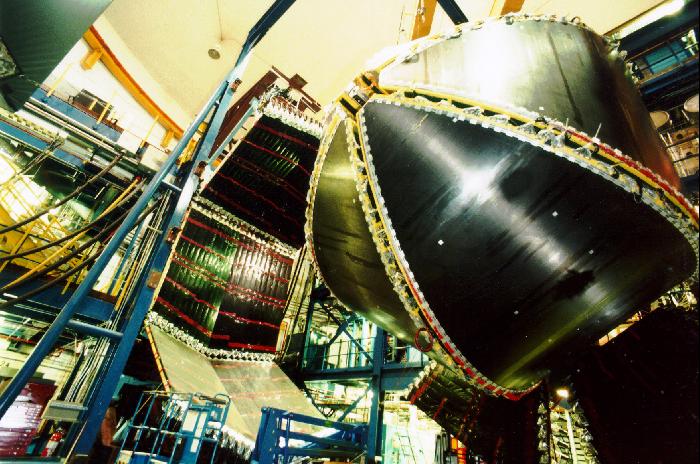 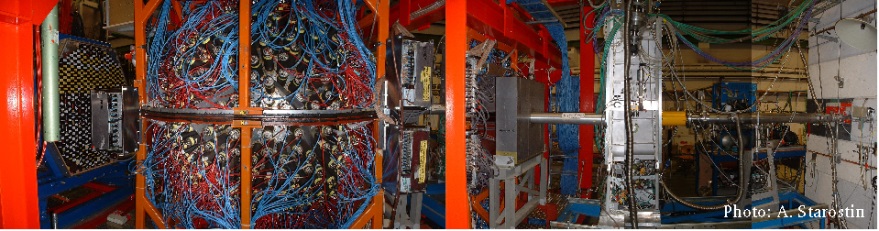 Achievements in N* Spectroscopy
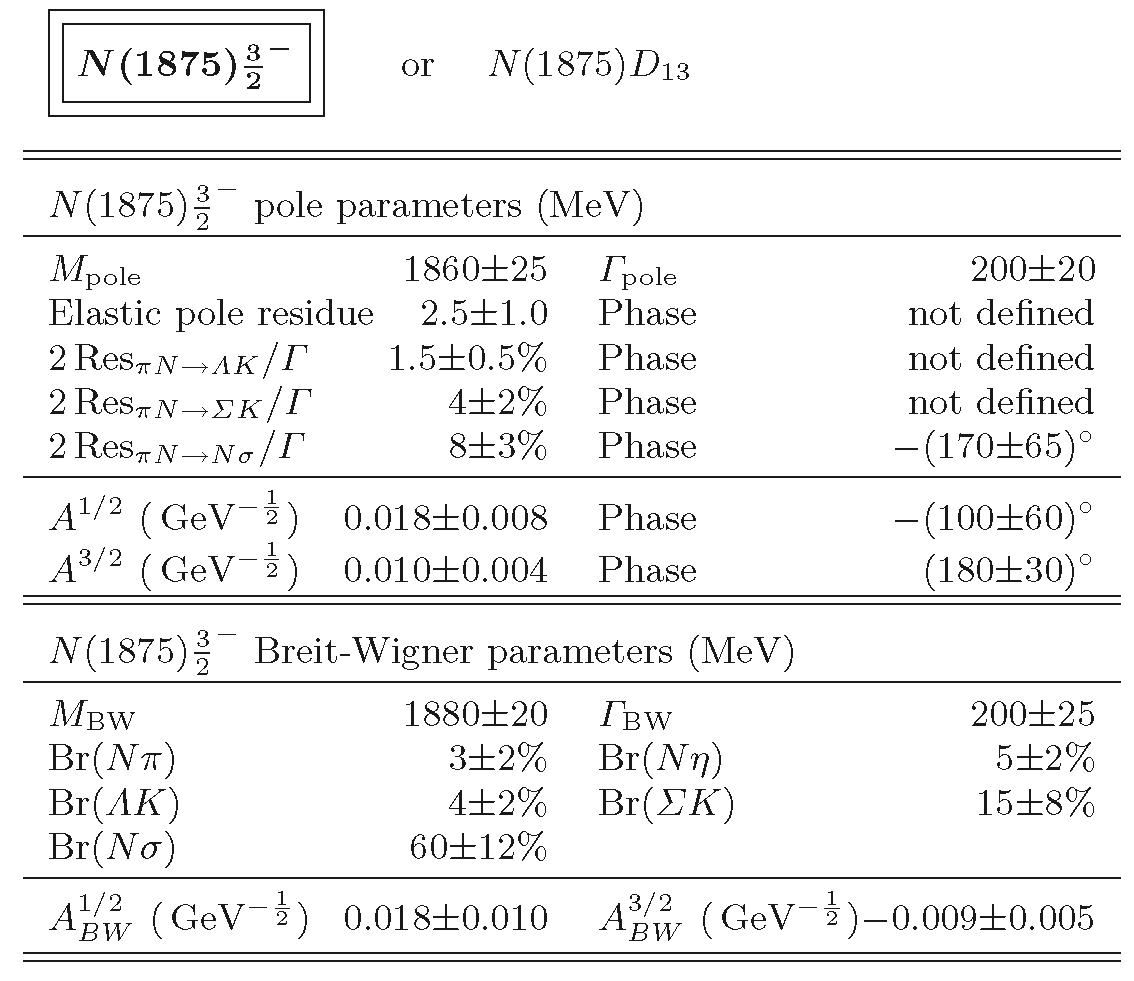 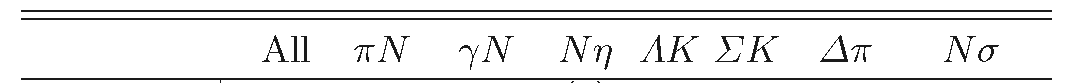 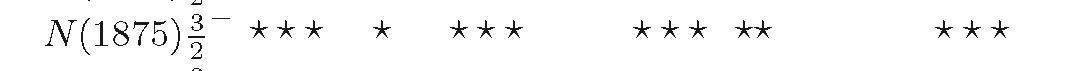 BnGa PWA:
A.V. Anisovich et al., EPJA 48 (2012) 15
Open Questions
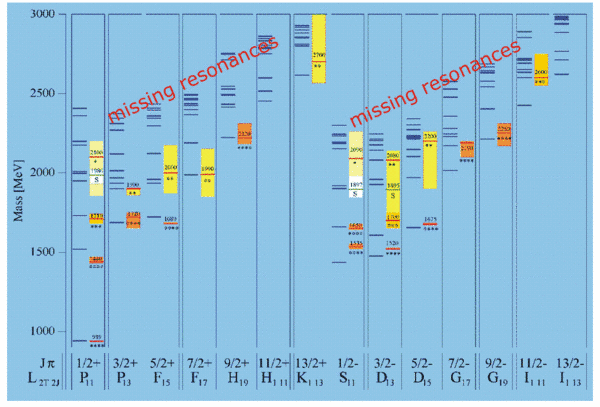 Missing resonances
Wrong masses, wrong sequence
Relevant degrees of freedom?
3-quark?
quark-diquark?
meson-baryon dynamics
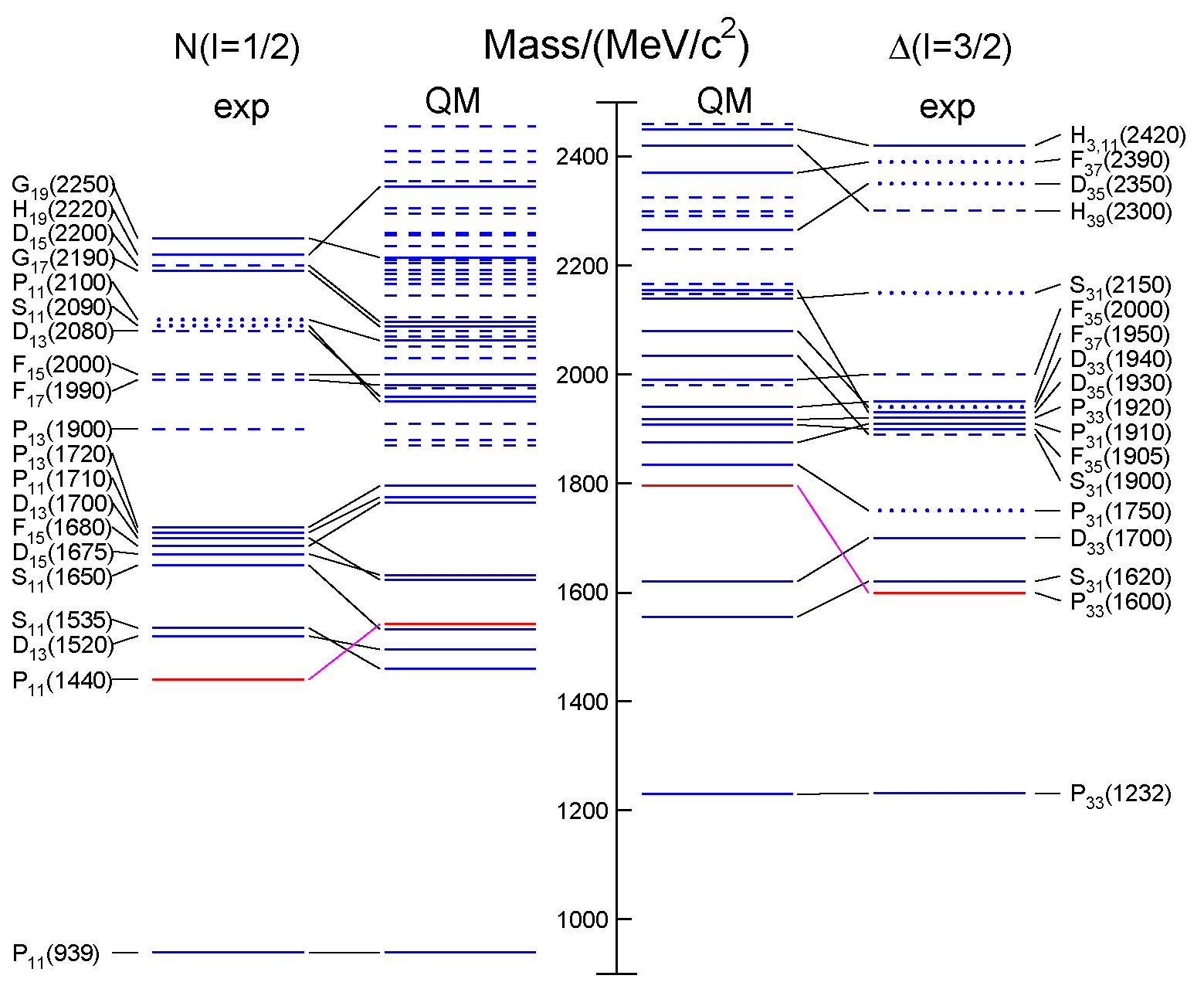 from RPP 2014 / QM: S. Capstick, W. Roberts
Strange Partners
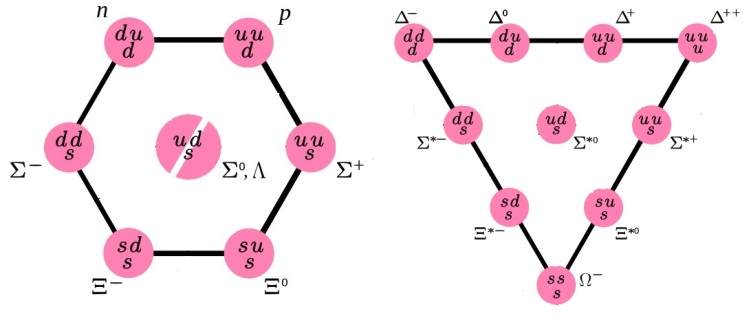 Approximate SU(3) flavor symmetry
N* & Δ states have partners in the strange sector
focus on Ξ and Ω
Ξ: as many states as N* & Δ together (1)
Ω: as many states as Δ
scrutinize our understanding of the baryon excitation pattern
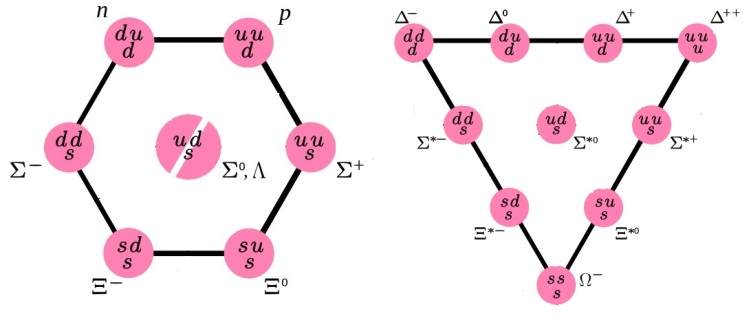 (1) in case of SU(3) symmetry !
Status of Ξ* Resonances:  RPP 2014
Chin. Phys. C 38 (2014) 090001
?
Ξ(1820):
Teodoro78 favors J = 3/2, but cannot make a parity discrimination. Biagi 87c is consistent with J = 3/2 and favors negative parity for this J value.
?
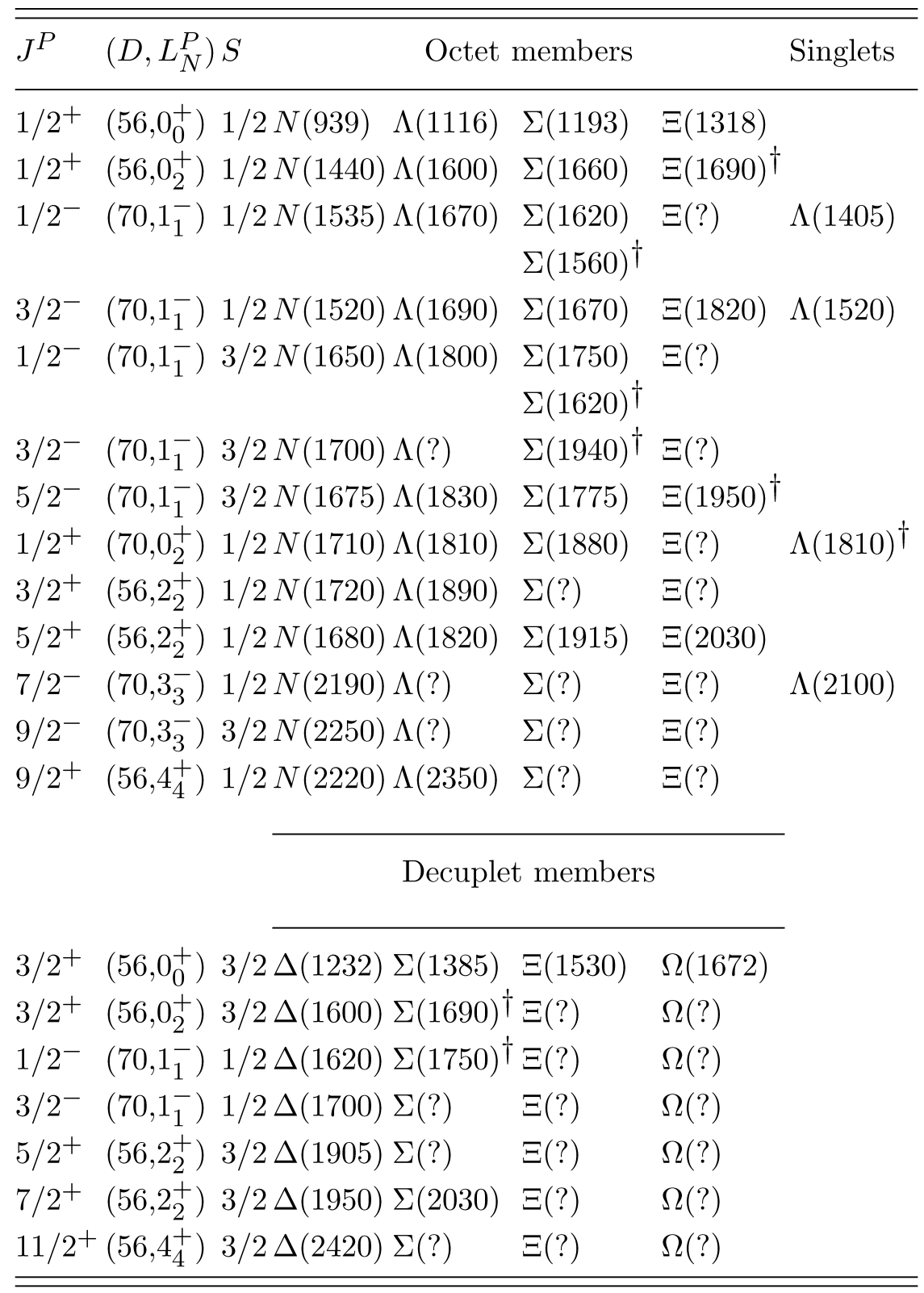 SU(6) x O(3) Classification
RPP 2014: Chin. Phys. C 38 (2014) 090001
„Assignments for …
Ξ(1820) and Ξ(2030), are merely
educated guesses.“

Ξ(1690), Ξ(1950):
T. Melde et al., PRD 77 (2008) 114002

decuplet: no Ξ*, no Ω*

“… nothing of significance on X resonances has been added since our 1988 edition.”
?
Quark Model for Ξ & Ω
Ξ:
many states predicted below 3 GeV
compare 1/2+ and 1/2- excitation
Ω:
several states predicted between 2 GeV and 3 GeV
compare 3/2+ and 3/2- excitation
Ξ
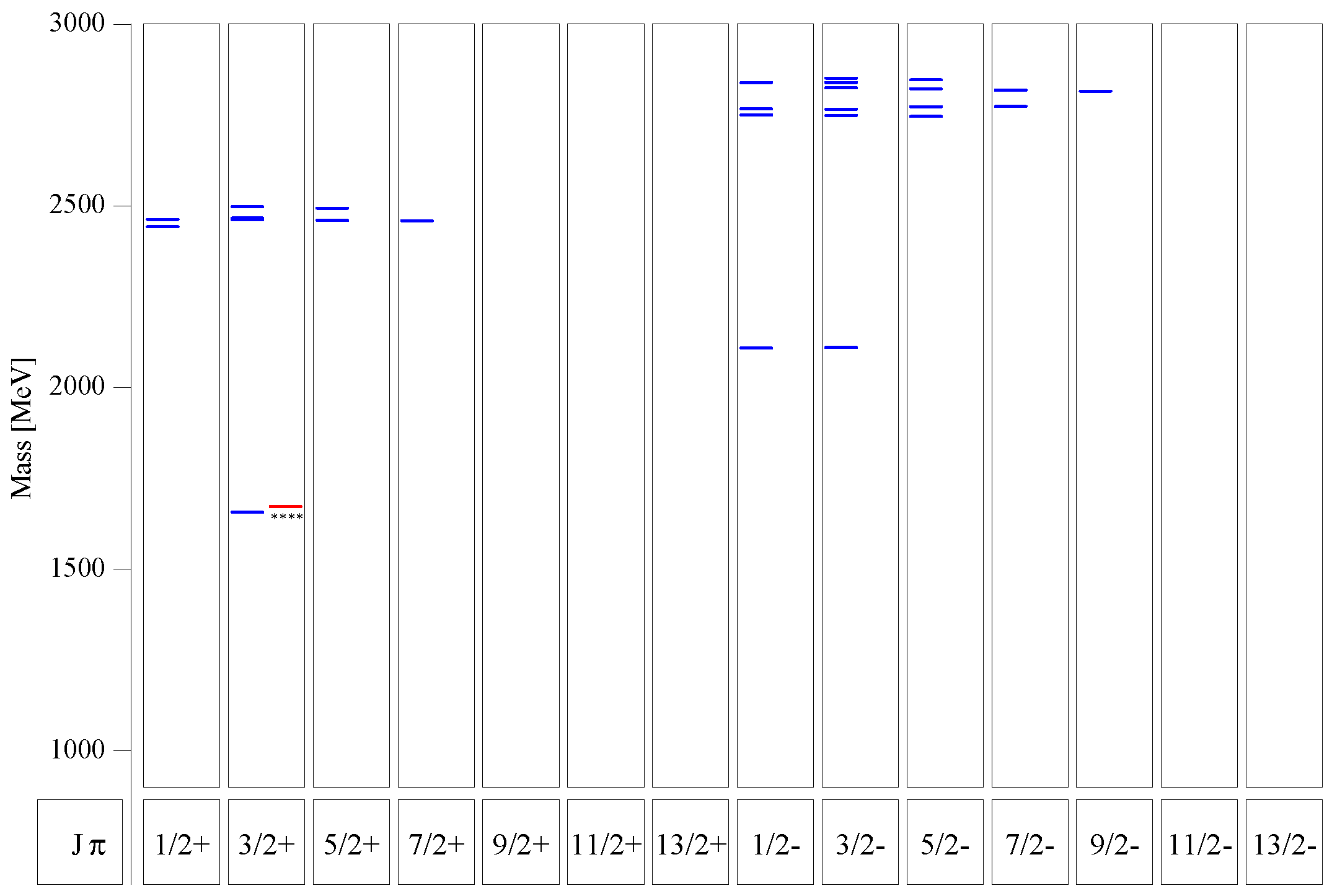 U. Löring et al., EPJA 10 (2001) 447
Ω
s.a.:  M. Pervin, W. Roberts, PRC 77 (2008) 025202
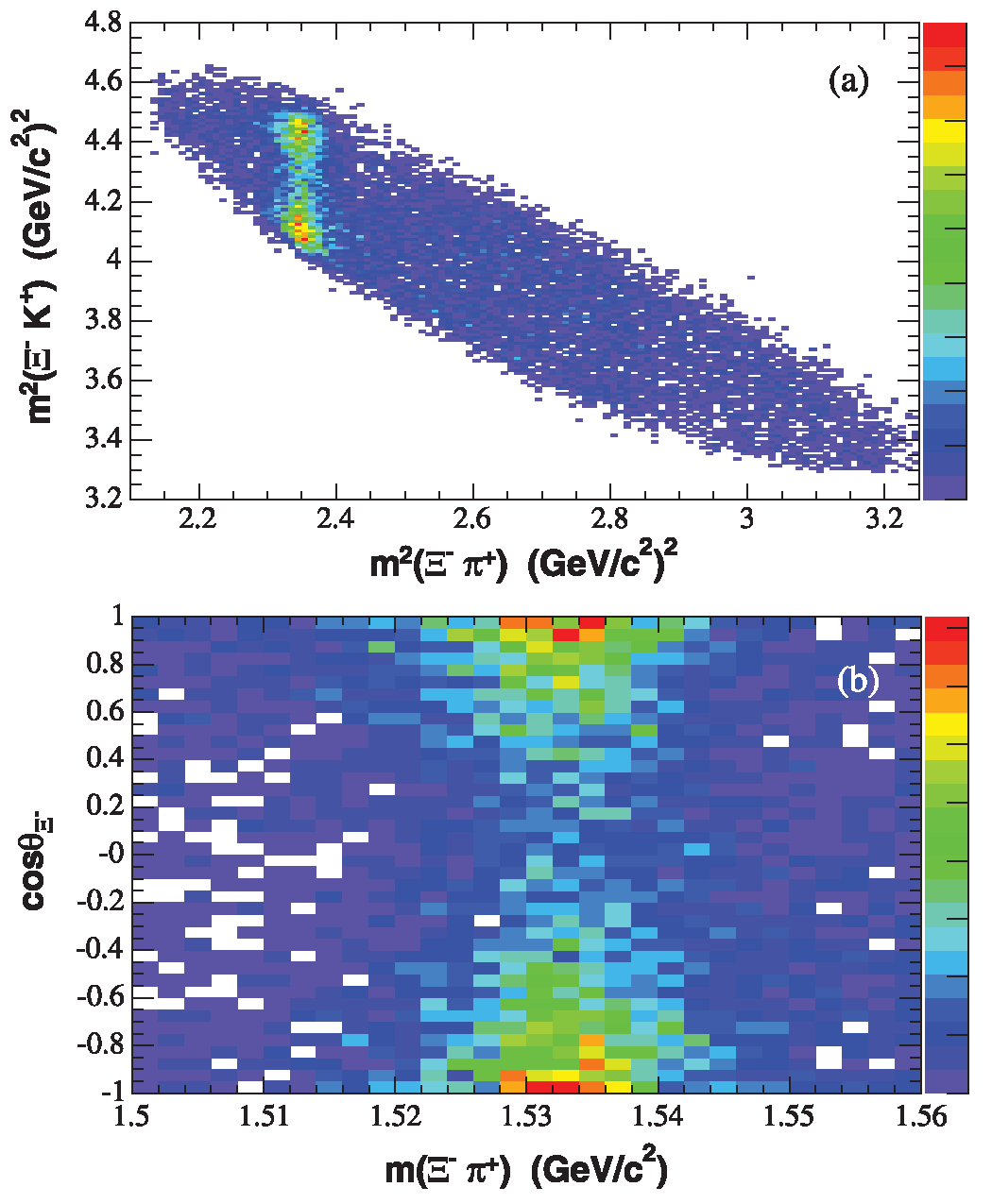 Data on Ξ* States:  Ξ(1530)
The only reasonably well studied Ξ resonance:
Ξ(1530) - decuplet g.s.           JP = 3/2+
Г = 9…10 MeV
decay: ~100% Ξπ
BaBar measured the    Ξ(1530)0 spin J = 3/2 in              Λc+  Ξ- π+ K+ 
favor JP = 1/2- for Ξ(1690)
Compare to Δ!!
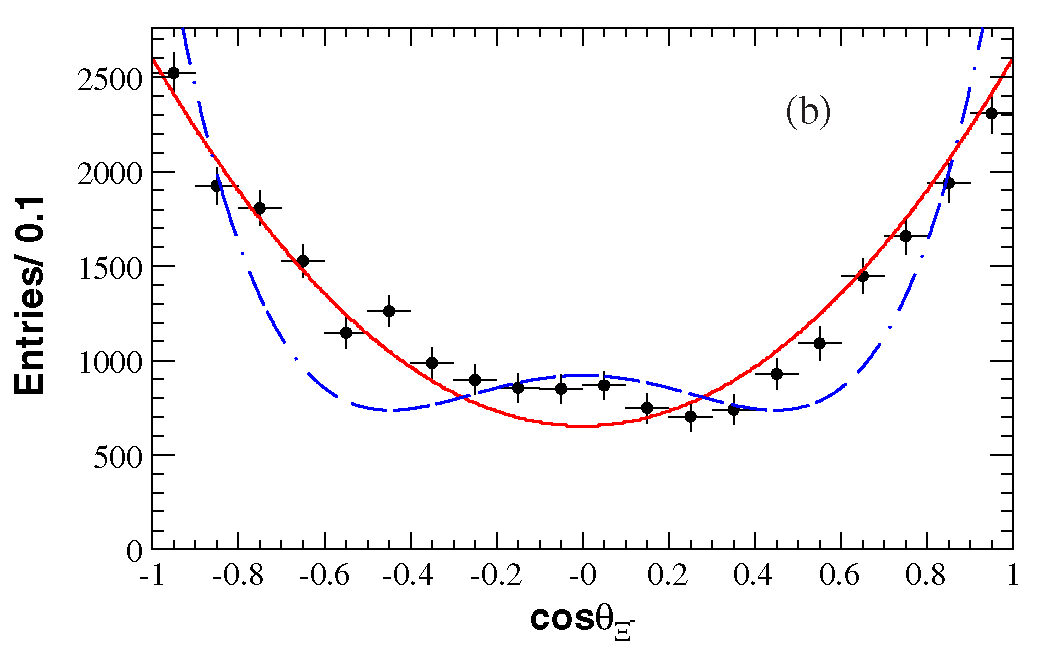 J = 3/2
J = 5/2
BaBar:  B. Aubert et al., PRD 78 (2008) 034008
19
_
A Little Bit of PANDA History
Original Focus:  Charmonium States, Hybrids and Glueballs
see „FAIR“ CDR, Nov 2001, PANDA TPR, Feb 2005
Charmonium
Gluonic Excitations
Charm in Nuclei
Hypernuclei and -atoms
Further options (open charm, nucleon structure and form factors, CP violation)
_
Composition of the pp cross section
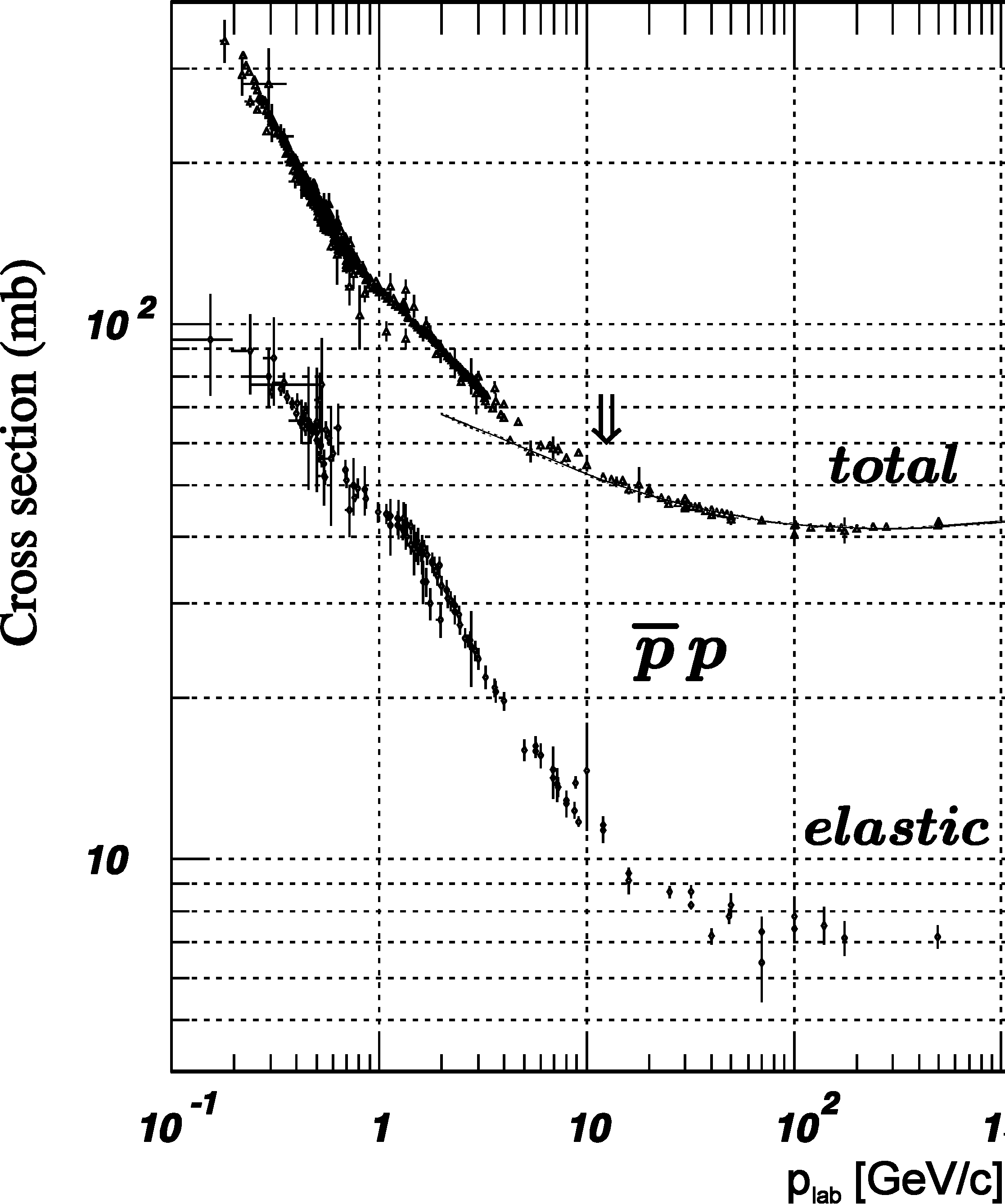 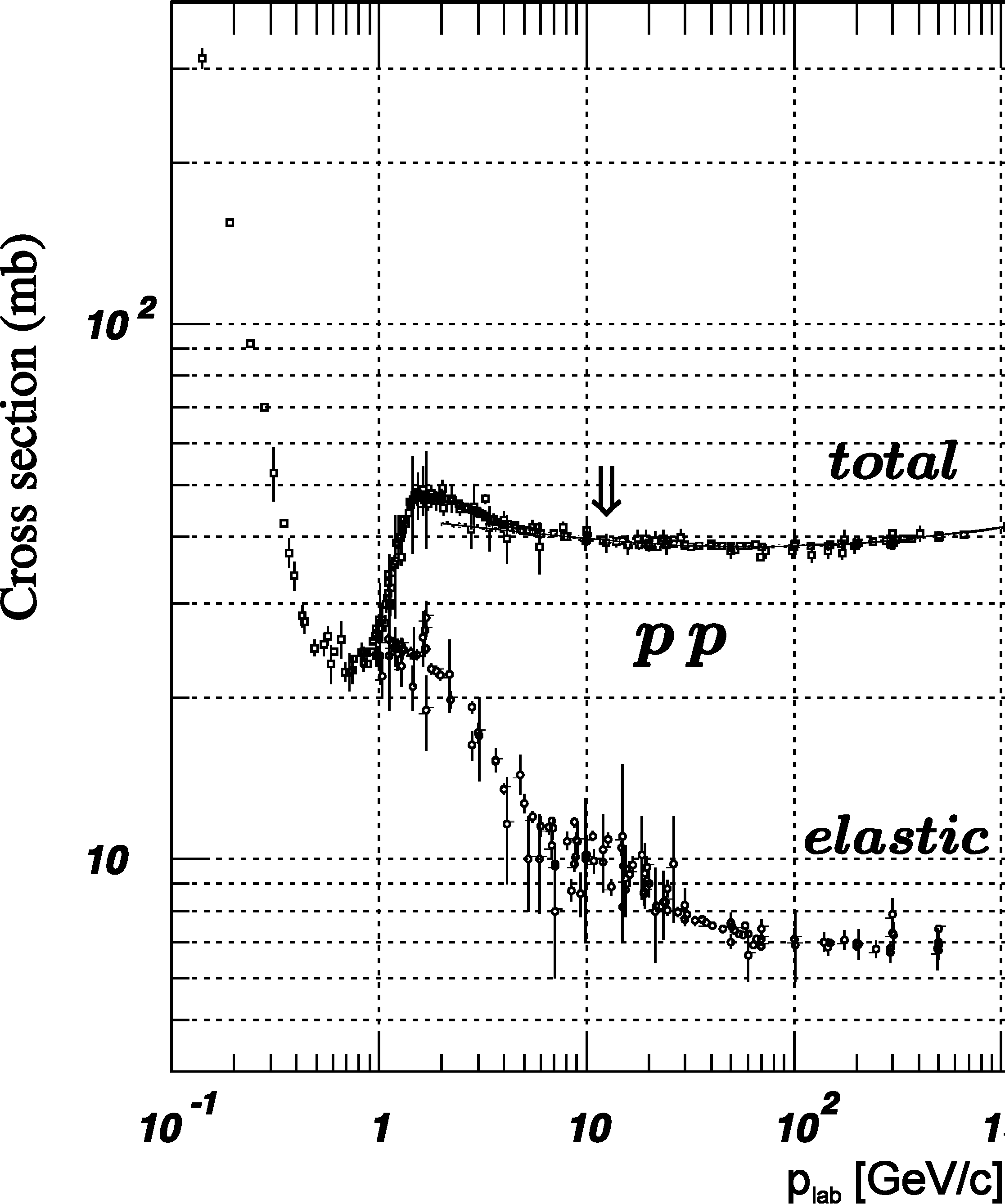 annihilation
inelastic
inelastic part:
σnon-ann /σann : ~ 0.1 (p = 1.5 GeV/c),  ~ 1 (p = 5 GeV/c), ~3 (p = 15 GeV/c)
_
PANDA is a Factory for (Excited) Hyperons !
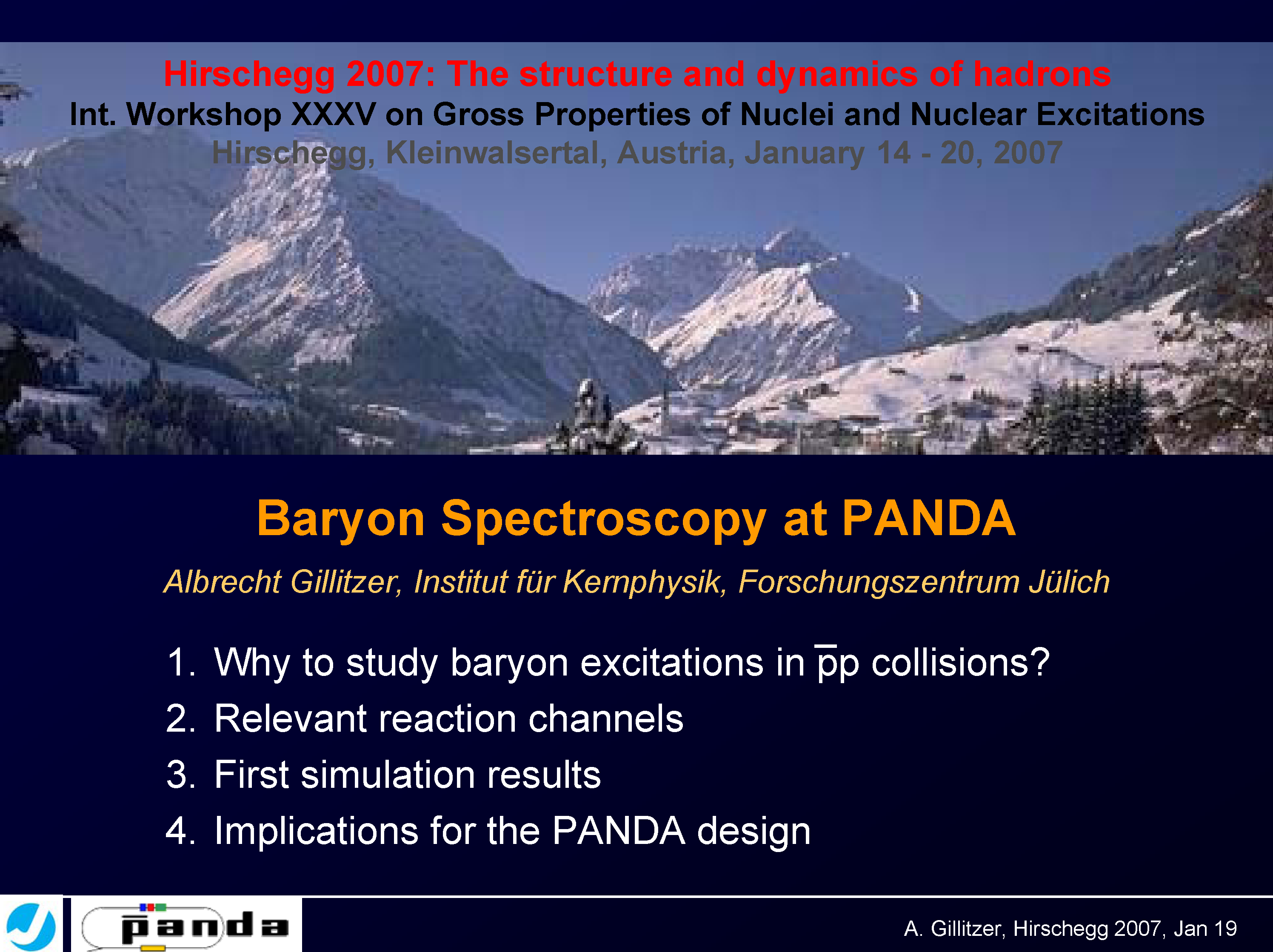 Most Promising:  Study Ξ Resonances
recent progress:
PAWIAN  now includes baryons
see talk by Bertram Kopf
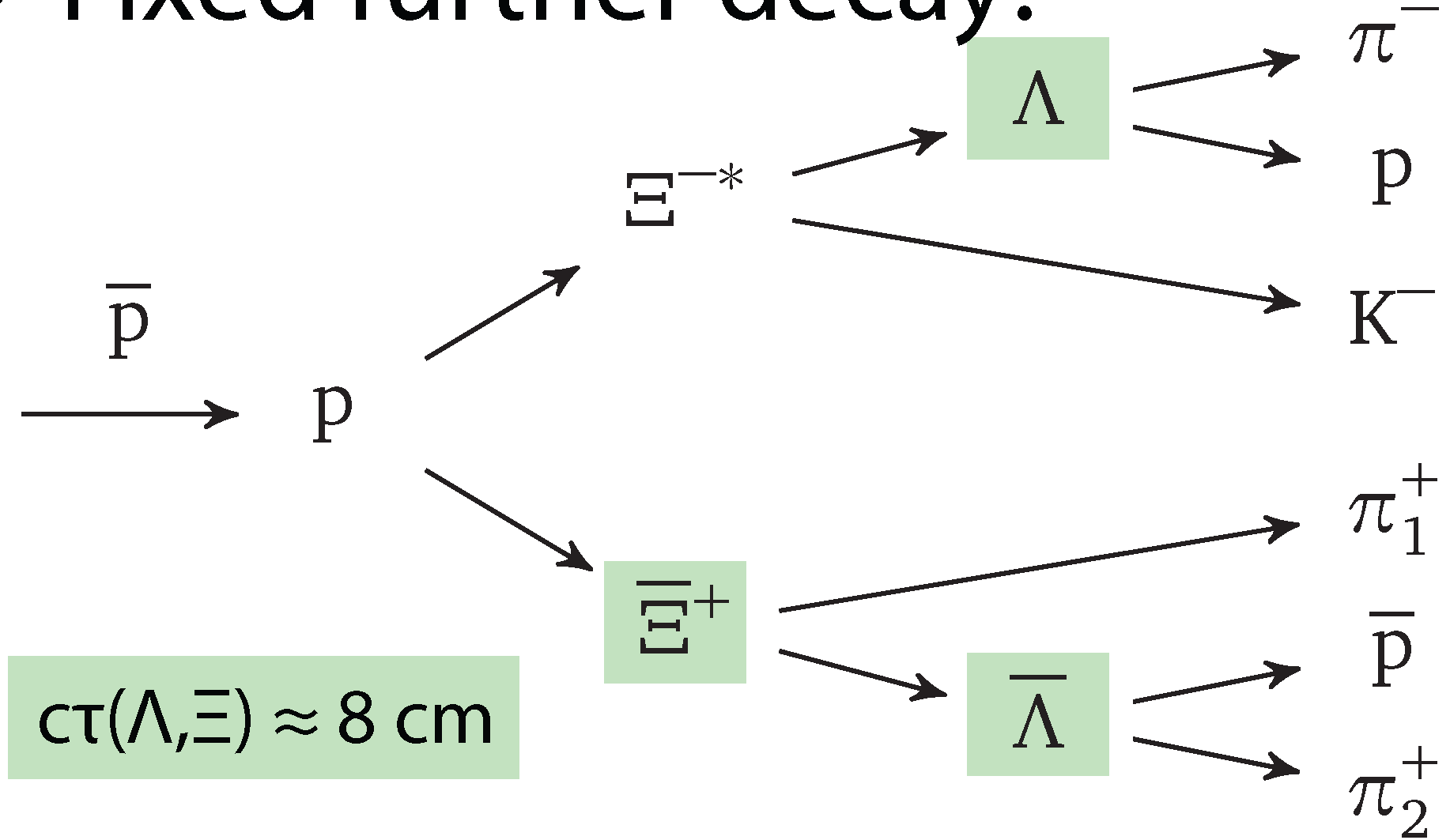 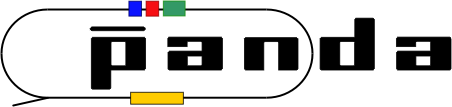 Recent Simulation & Analysis
new MC simulations & analyses:
André Zambanini, completed, PhD thesis U Bochum 2015
4.1 GeV/c pp  Ξ(1690)-Ξ+  K-ΛΞ+
~0.5106 signal events, ~50106 DPM background events
Jennifer Pütz, PhD thesis fully devoted to Ξ spectroscopy
4.6 GeV/c pp  Ξ(1820)-Ξ+  K-ΛΞ+  &  c.c.
1.5106 signal events, 15106 DPM background events so far
_
_
_
_
_
_
dM
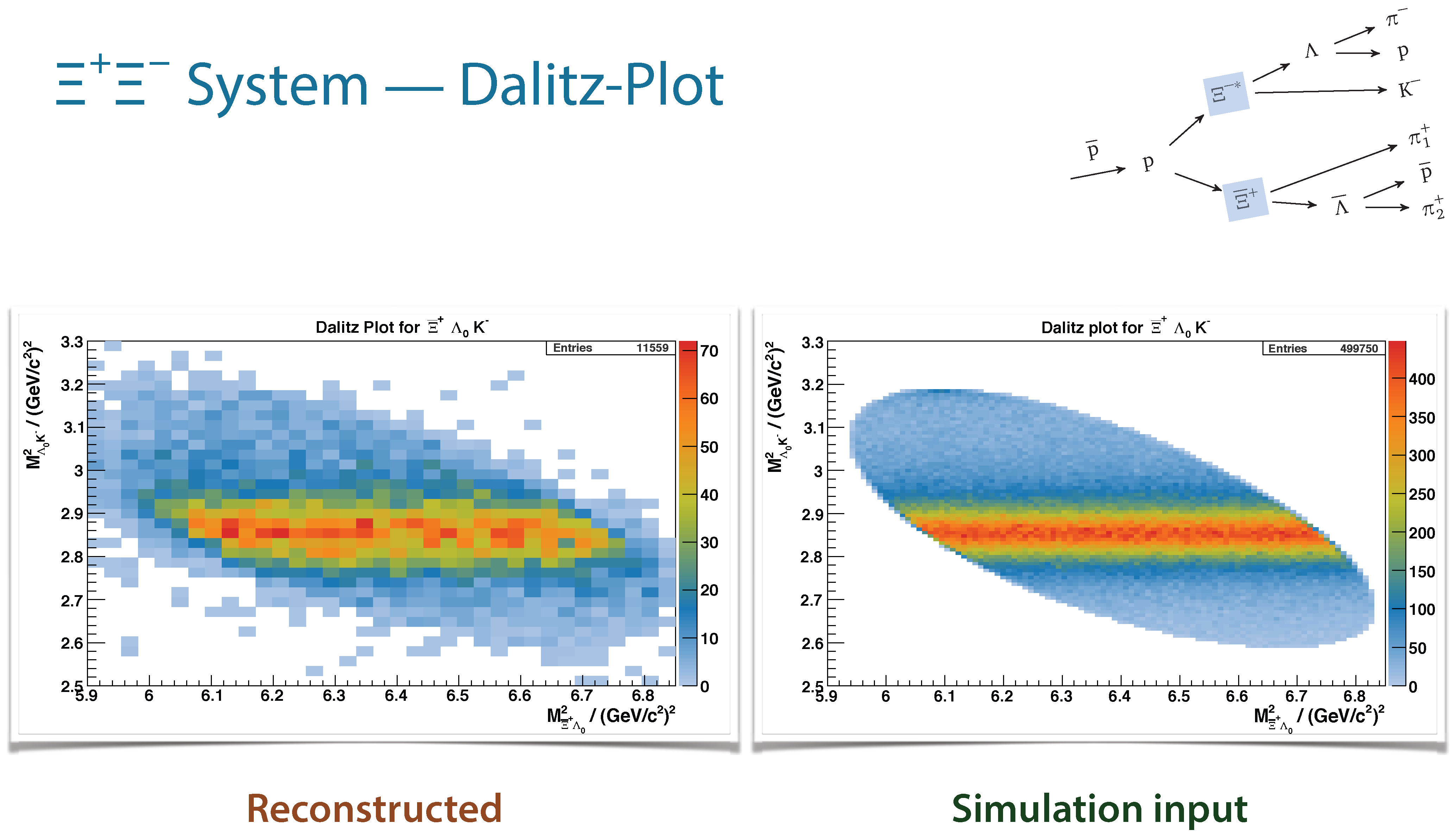 (bef. 4C kin. fit)
_
σM(Ξ+) = 3.2 MeV
frec ~ 2.5%,  fbckg ~ 0.210-7
André Zambanini, Dissertation Univ. Bochum (2015)
_
_
_
pp  Ξ+Ξ(1820)-  Ξ+ΛK-
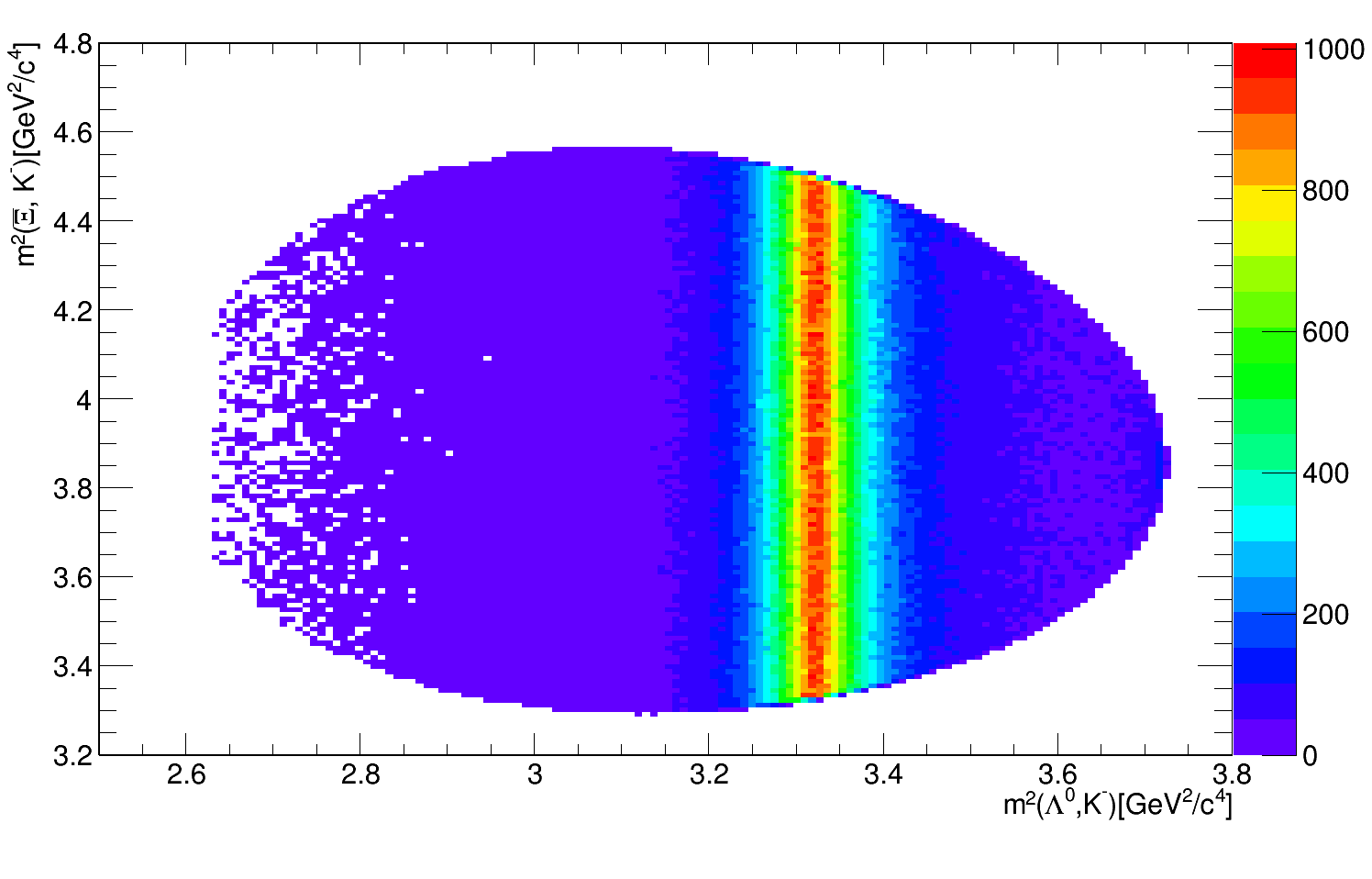 Generated
Reconstructed
_
σM(Ξ+) = 4.0 MeV
frec = 2.1%  (updated)
background suppression under study
Jenny Pütz, Talk at FAIRNESS 2016
Early Physics:  Expected Rates for Strange Baryons
_
Ξ* / Ω* Studies within the PANDA Physics Program
good case for initial phase with lower L
Λ & Σ spectroscopy can be done in parallel
long runs to measure the X(3872) width in energy scan planned:
parallel trigger for Ξ* and Ω*
p  7.0 GeV/c
Mmax(Ξ*)  2.55 GeV		(Mmax(Ω*)  2.20 GeV)
later: long runs for threshold scan of DsDs(2317)
p  8.8 GeV/c
Mmax(Ω*)  2.61 GeV
Ξ* Production at p = 7.0 GeV/c  (it will not look like this)
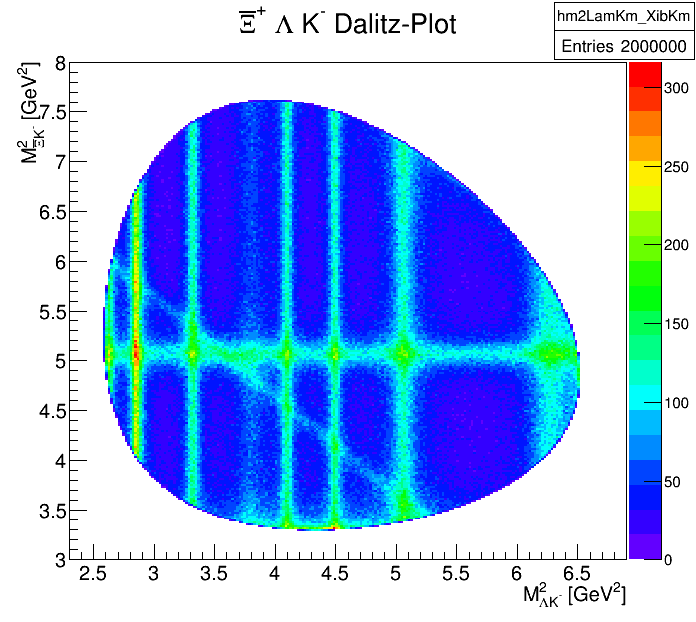 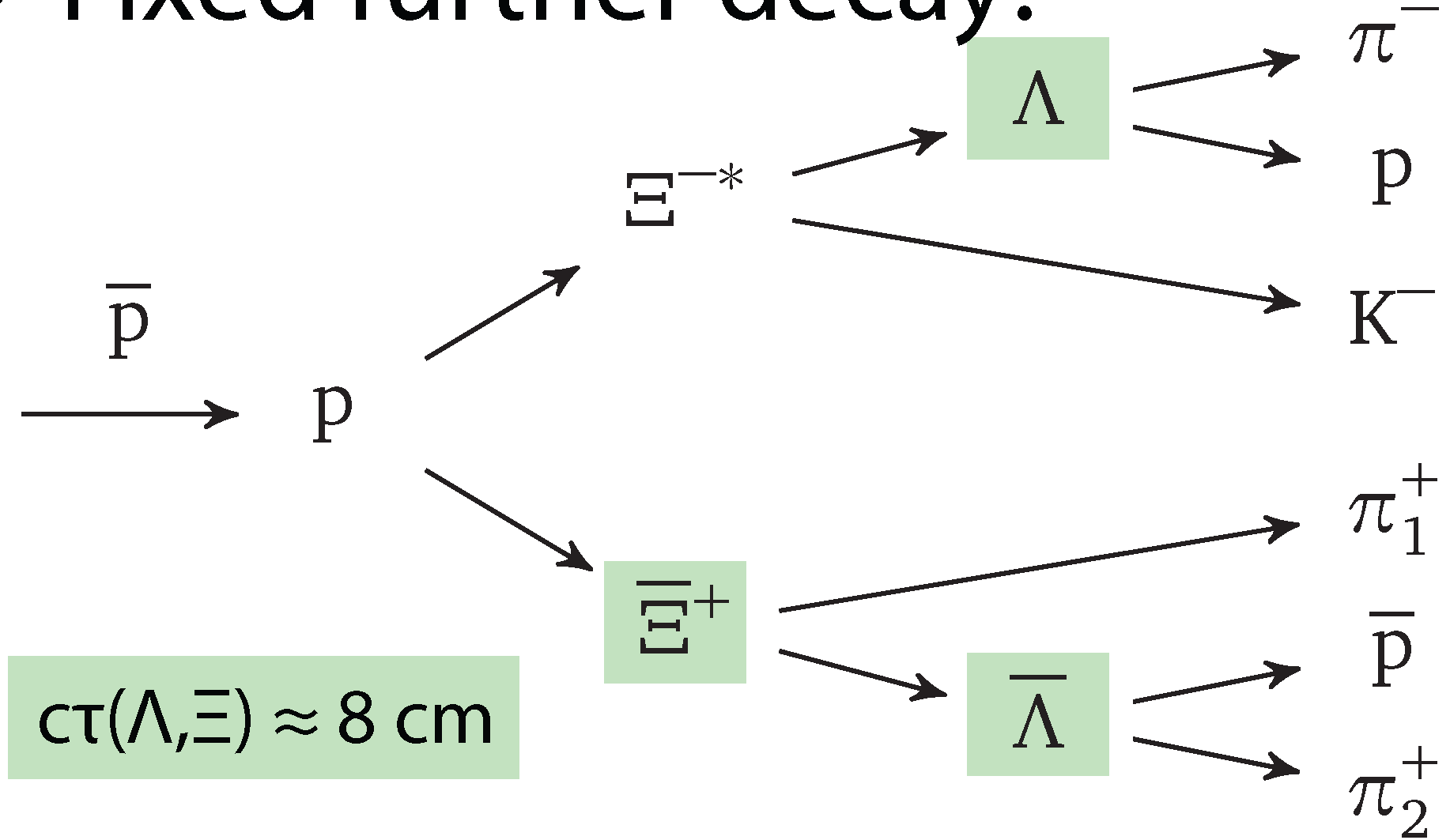 Challenges & Requirements
Complex decay topology
Number of charged particles in final state
Displaced vertices
Charged  charged + neutral
need
Realistic pattern recognition for displaced tracks
Vertex fitter for charged + neutral
Decay tree fitter
Realistic tracking for FTS
Forward Boost    PANDA Start Setup !
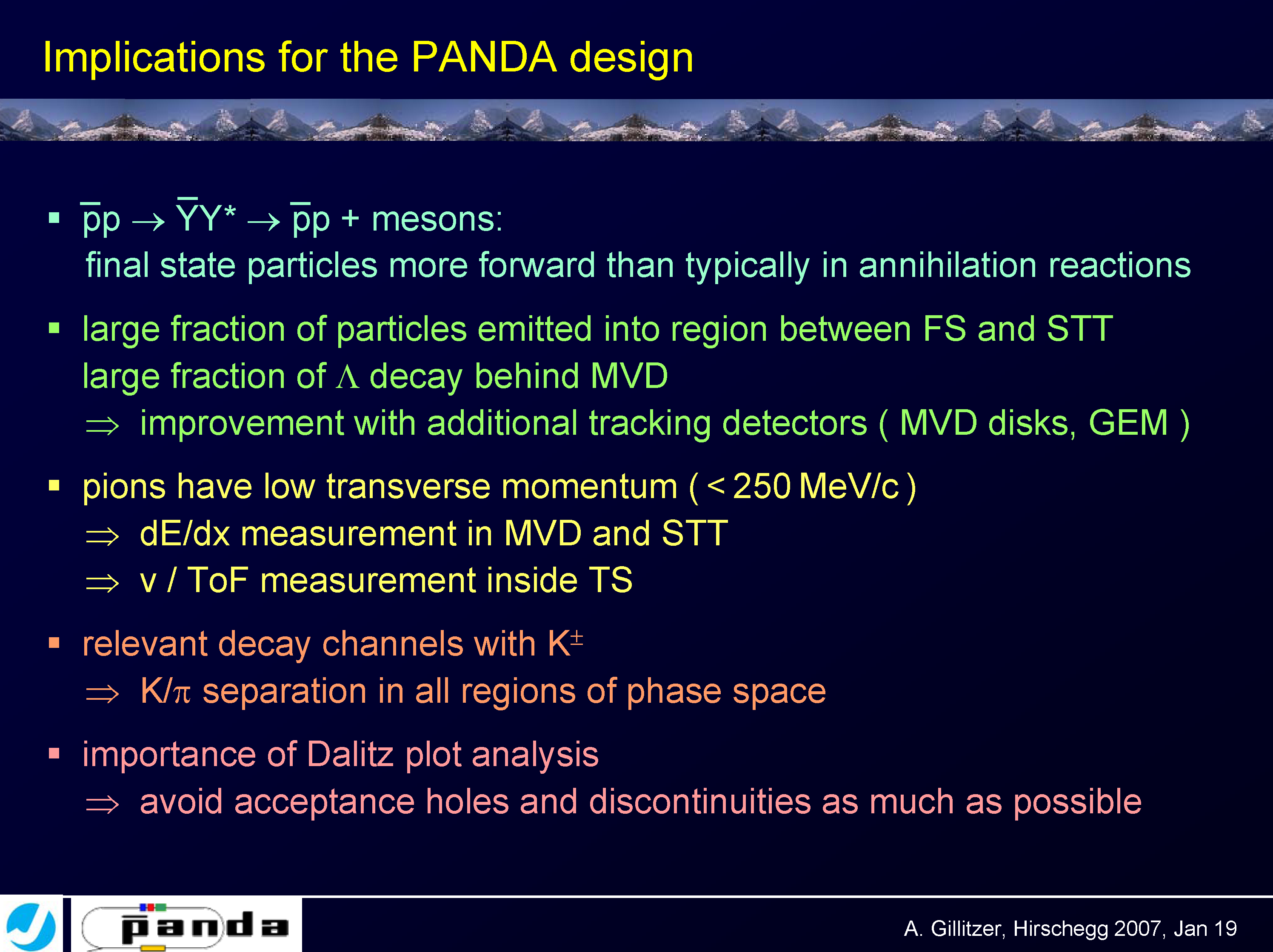 still valid !
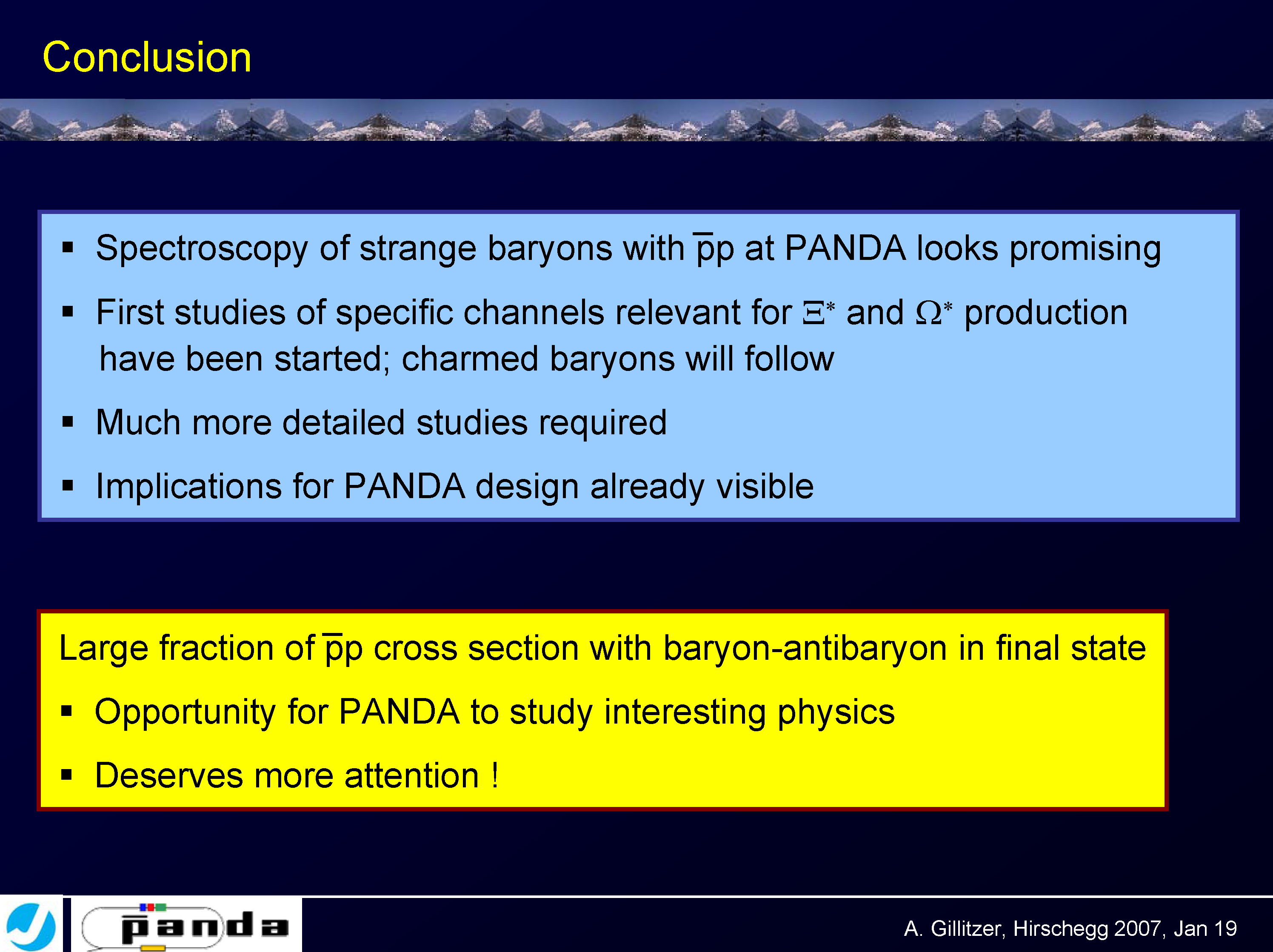 still valid !